CAH & Testicular Feminization Syndrome
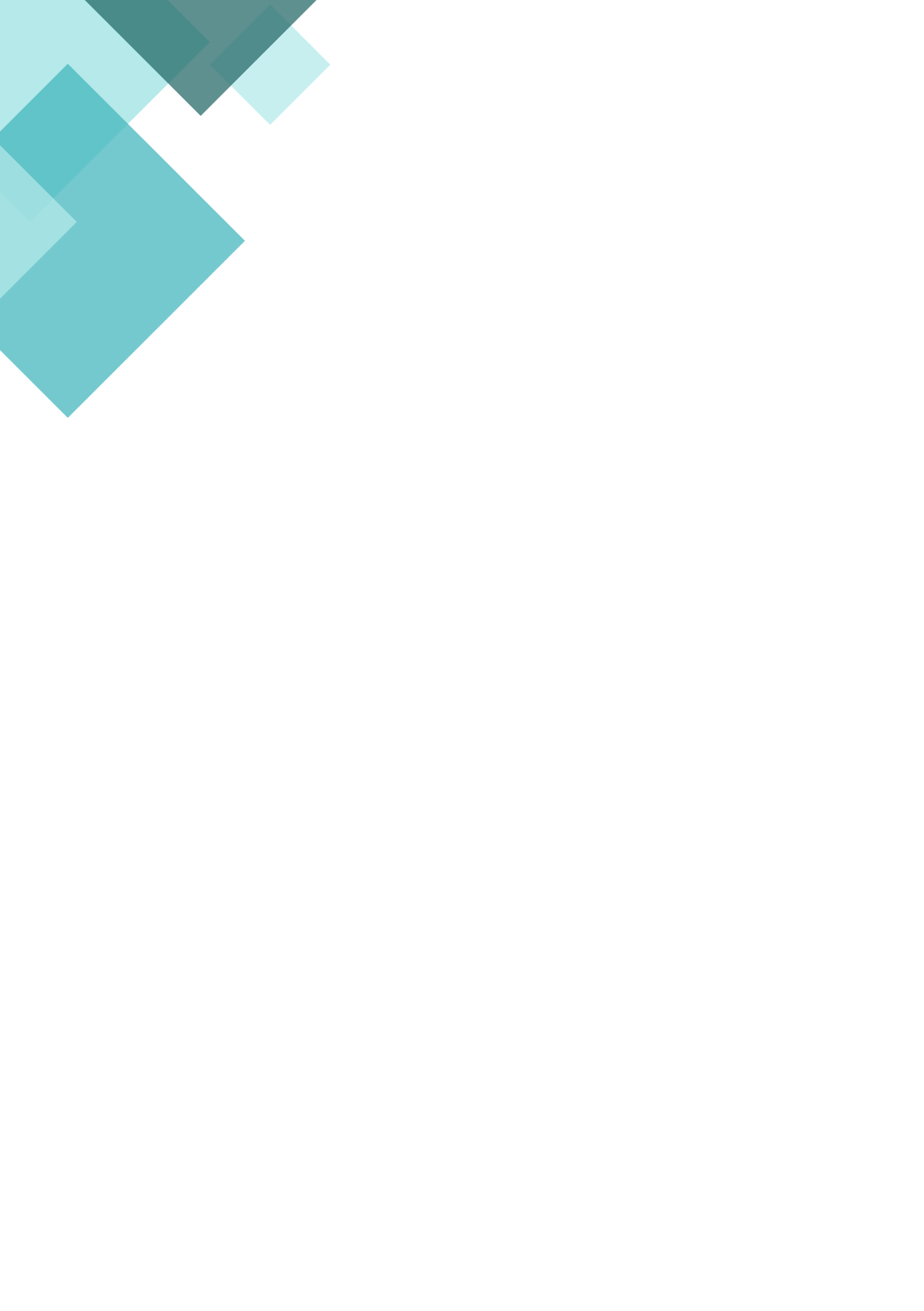 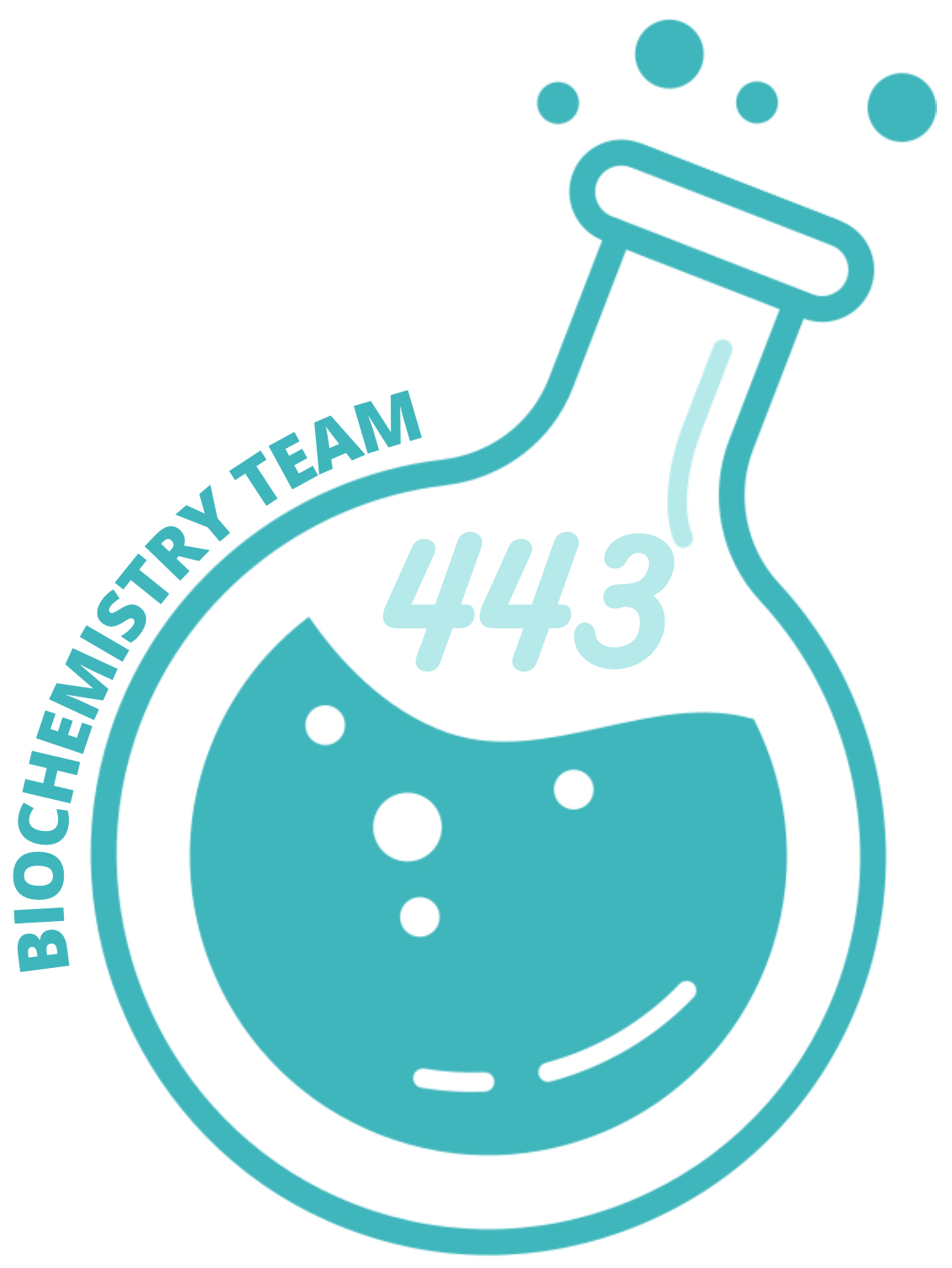 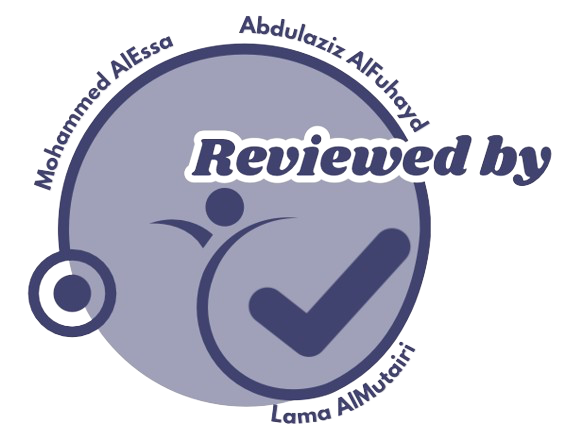 Reproductive Block
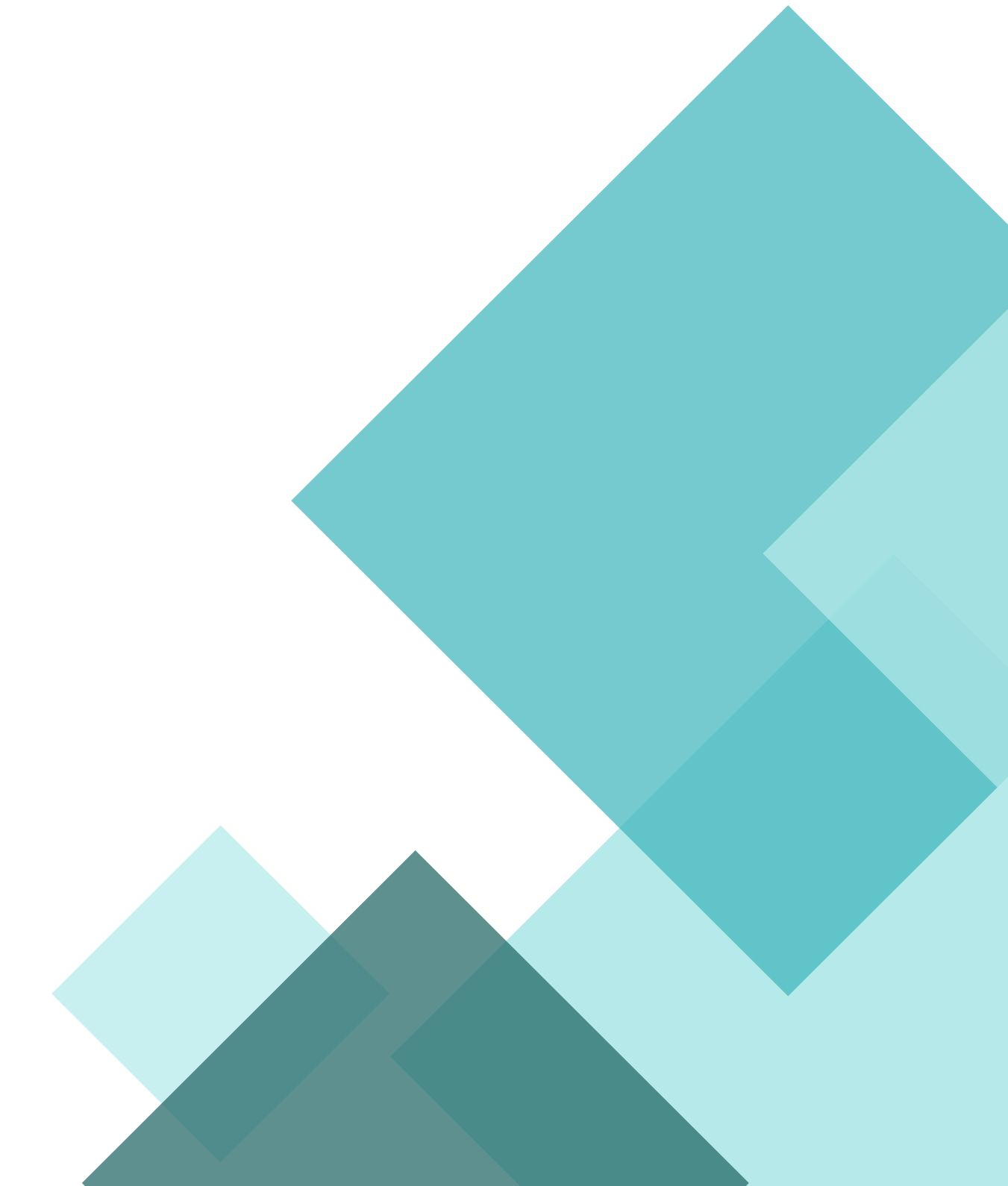 Objectives
Adrenal steroidogenesis
Congenital adrenal hyperplasia syndrome:

Types
Biochemical characteristics
Clinical manifestations
Testicular feminization syndrome
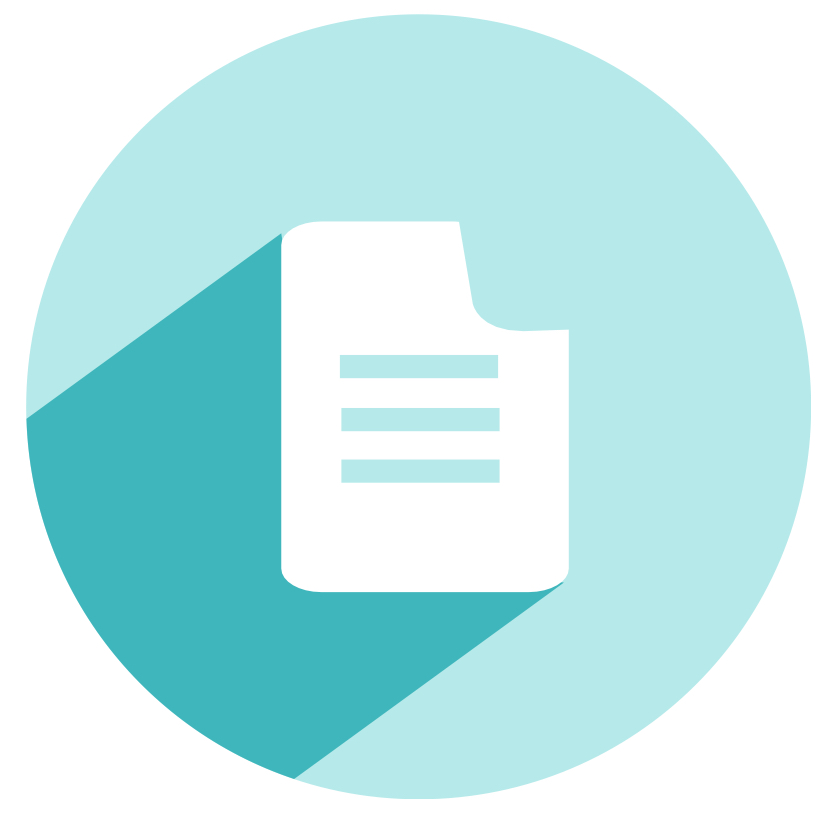 Editing File
This Lecture was presented by:
Dr.Ahmed Mujammami / Dr.Rana Hasanato
COLOR INDEX
Main Text
Important
Male Slides
Female Slides
Dr’s Notes
Extra
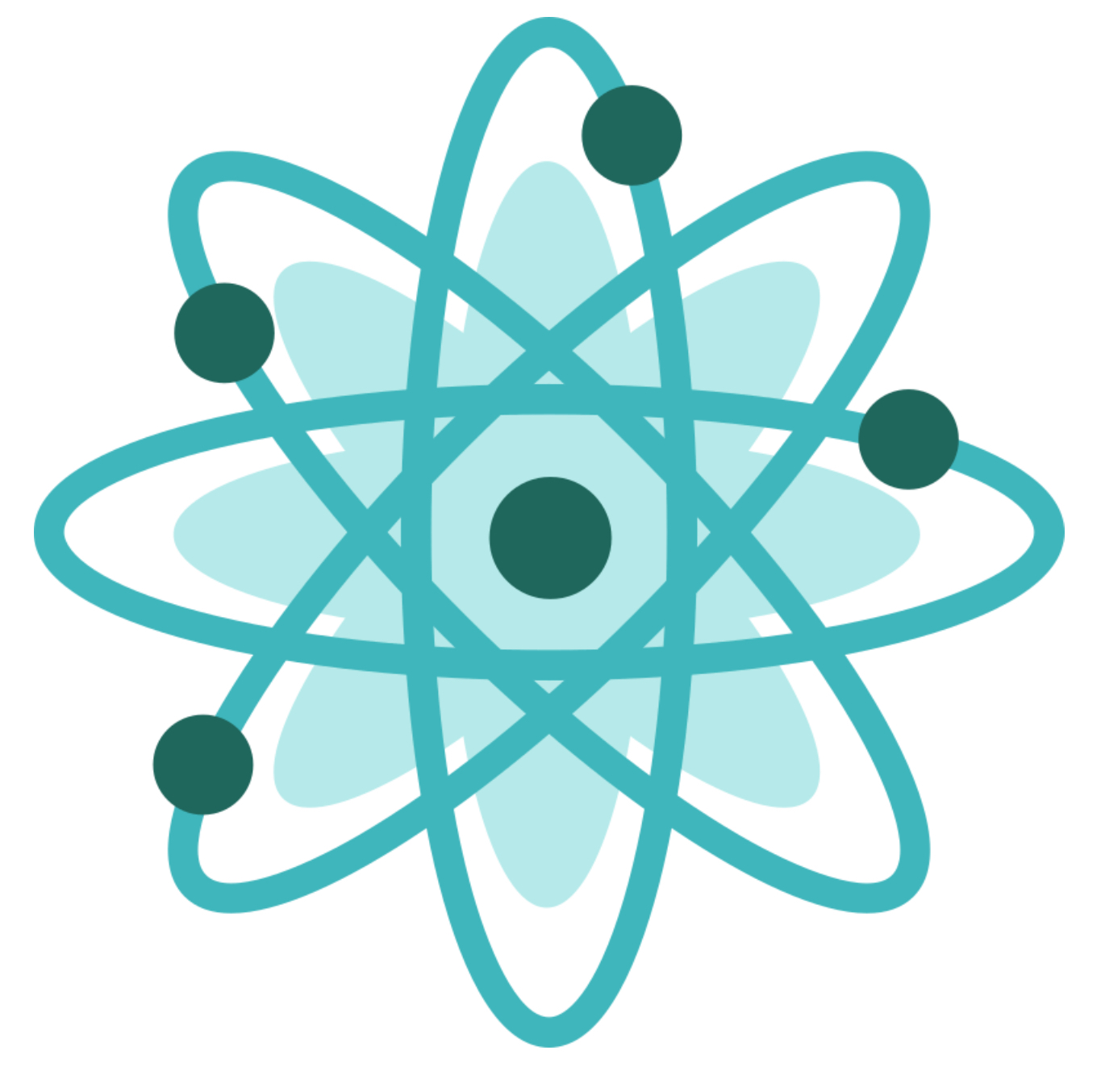 Adrenal glands
comprise 3 separate hormone systems:
3
1
2
Zona fasciculata 
& reticularis:
Secrete cortisol & the adrenal androgens.
Adrenal medulla:
Secretes catecholamines (mainly epinephrine).
Zona  glomerulosa:
  Secretes aldosterone.
Definition
A person who has neither standard male or standard female anatomy, Discrepancy between type of gonads and the external genitalia
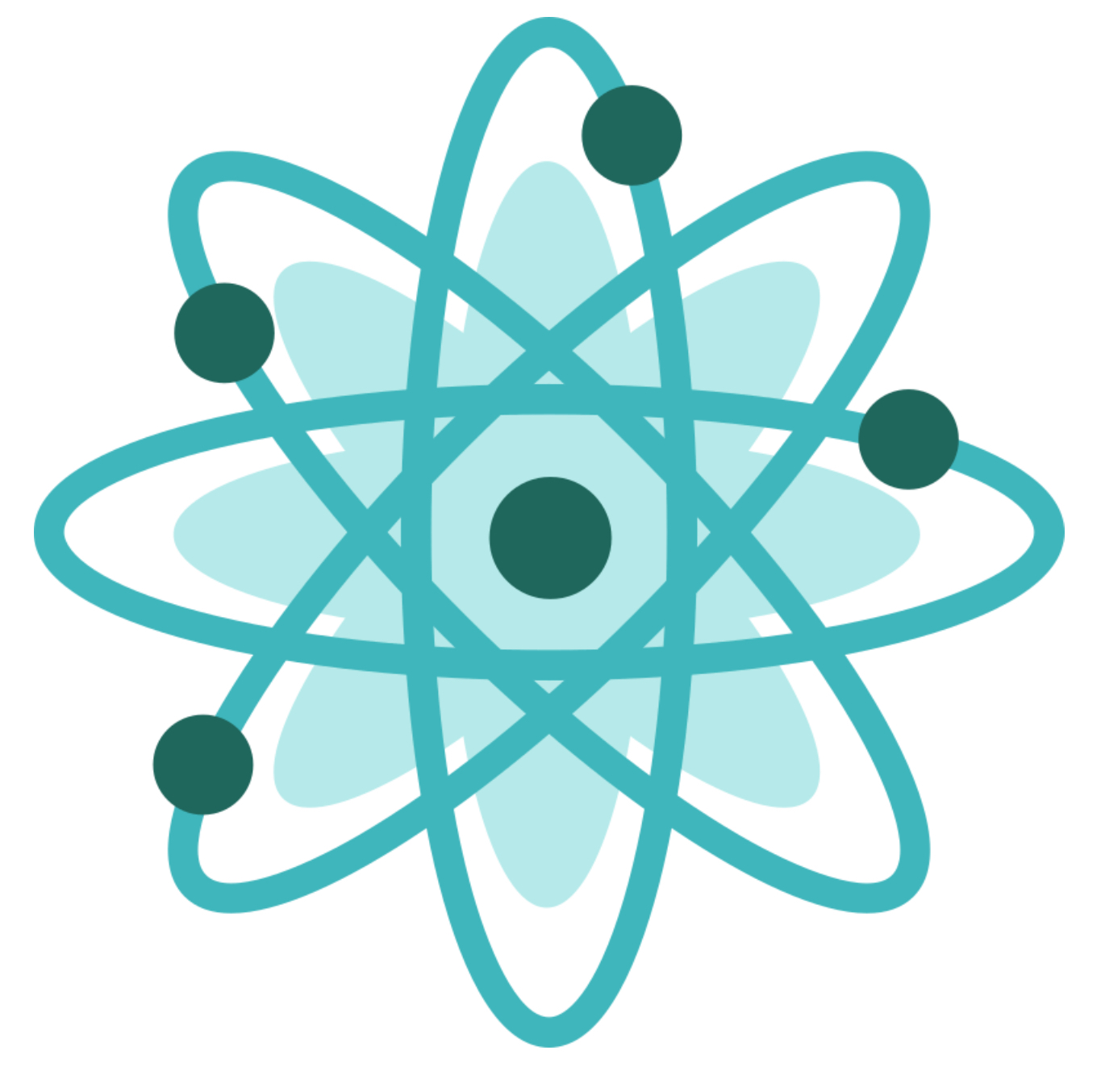 Hermaphroditism or Intersex
Glucocorticoids:
Mineralocorticoids:
Steroids with aldosterone-like activity
 Promote renal sodium reabsorption
Steroids with cortisol-like activity
 Potent metabolic regulators and  immunosuppressants
Types:
Female pseudohermaphrodite (FPH, only ovary) gonad is clear (ovary)
but external genitalia 
are either virilized 
or ambiguous.
Male 
pseudohermaphrodite (MPH, only testis)
gonad is clear (testes) but 
external genitalia are 
either female 
or ambiguous.
True hermaphrodite (ovary plus testis)
Depend on gonads
Steroidogenesis and Congenital adrenal hyperplasia syndrome
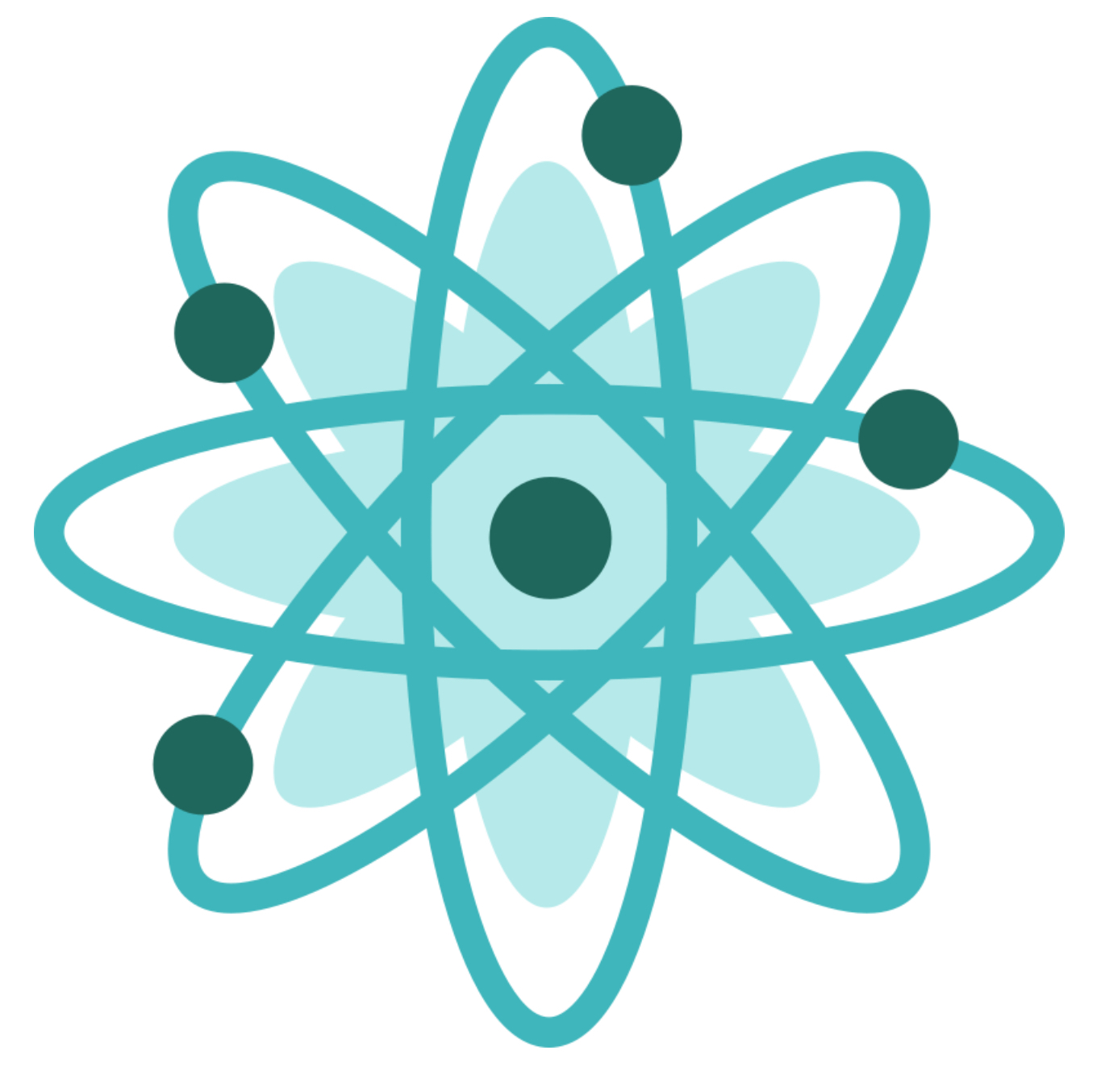 It is the result of an inherited enzyme defect in steroid biosynthesis.
The adrenals::
Cannot secrete cortisol →  absent negative feedback to the pituitary →  ACTH continues to drive steroid biosynthesis → adrenal hyperplasia and accumulation of cortisol precursors (depending on which enzyme is lacking).
 Cannot secrete aldosterone →  electrolyte disturbances:
Hyponatremia (Low Na+)
Hyperkalemia (High K+)
The condition might be fatal unless diagnosed early.
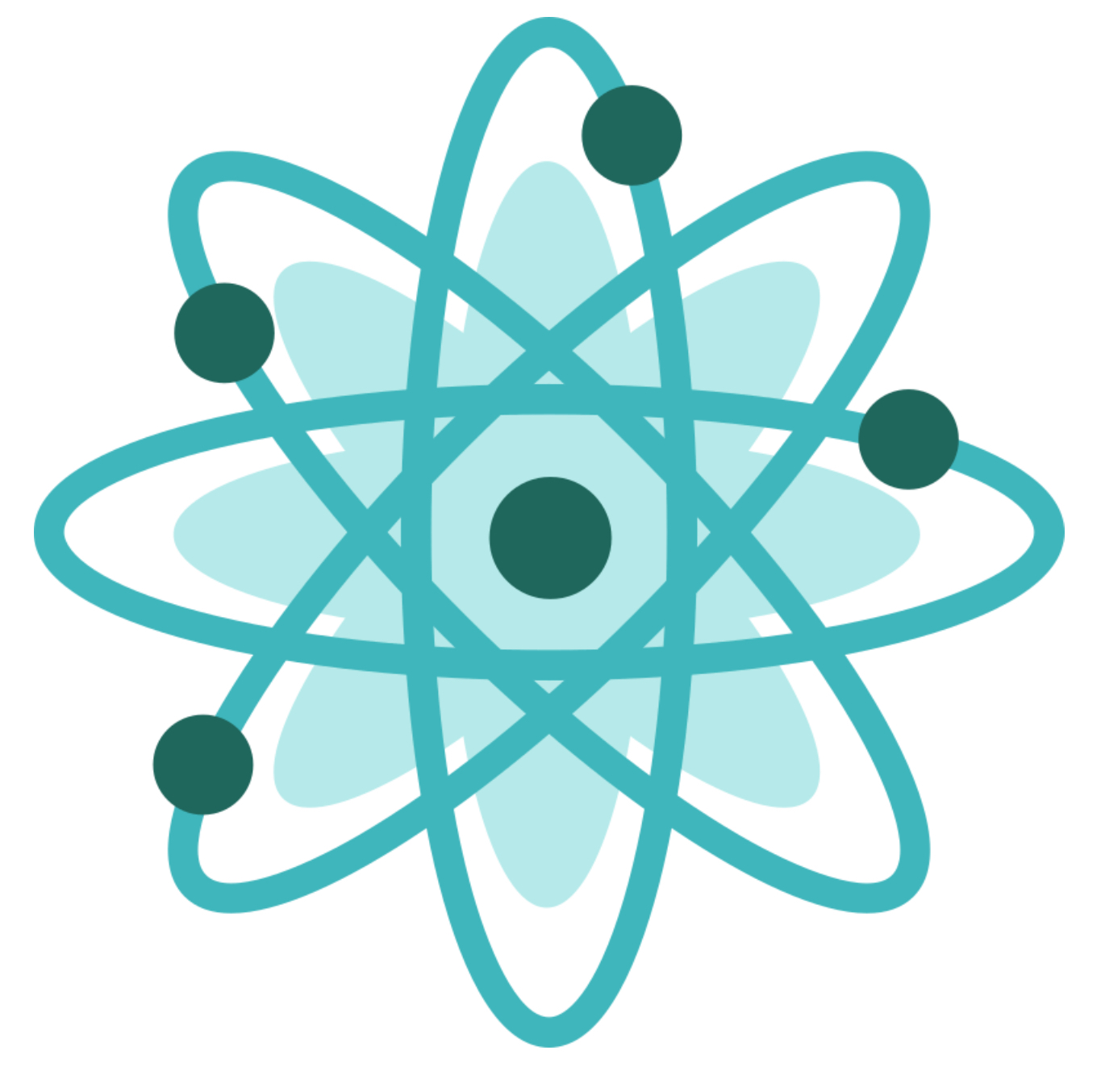 Types of CAH Syndromes
21 a-Hydroxylase deficiency  most common
 11 b-Hydroxylase deficiency 
 17 a-Hydroxylase deficiency 
 3 b-Hydroxysteroid dehydrogenase deficiency least common
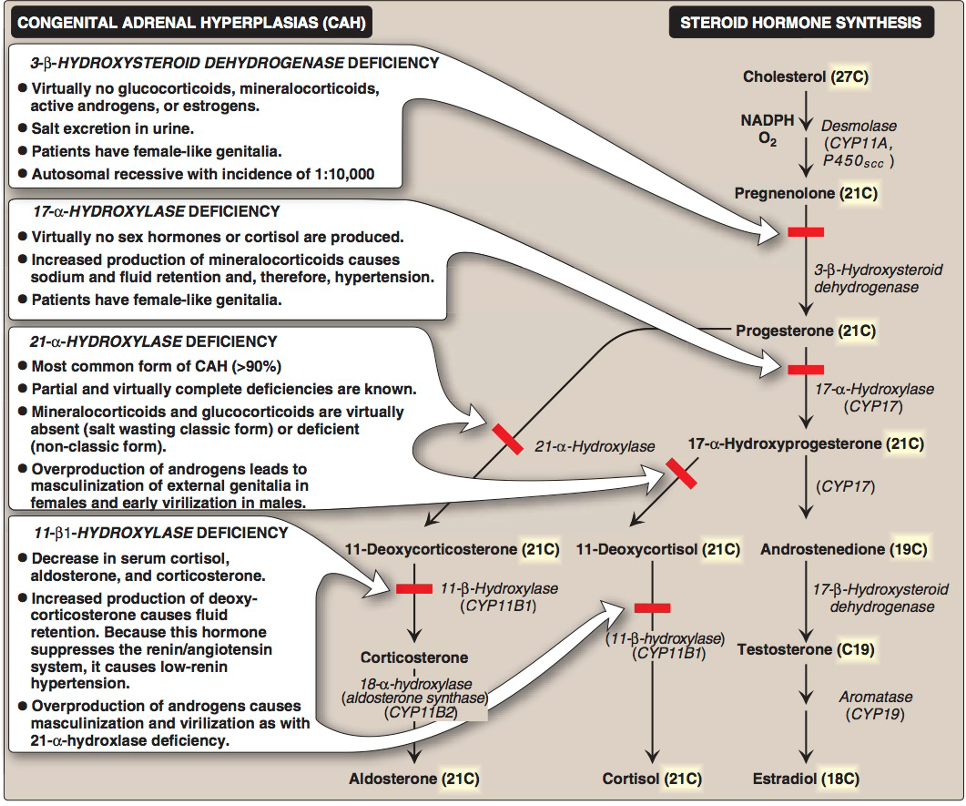 - Accumulation vs deficient Enzymes above^
- It is the most common among other enzymes deficiencies 
1) Mutation of the active site of the enzyme .
2) Mutation of any part of the enzyme other 
    than the active site.
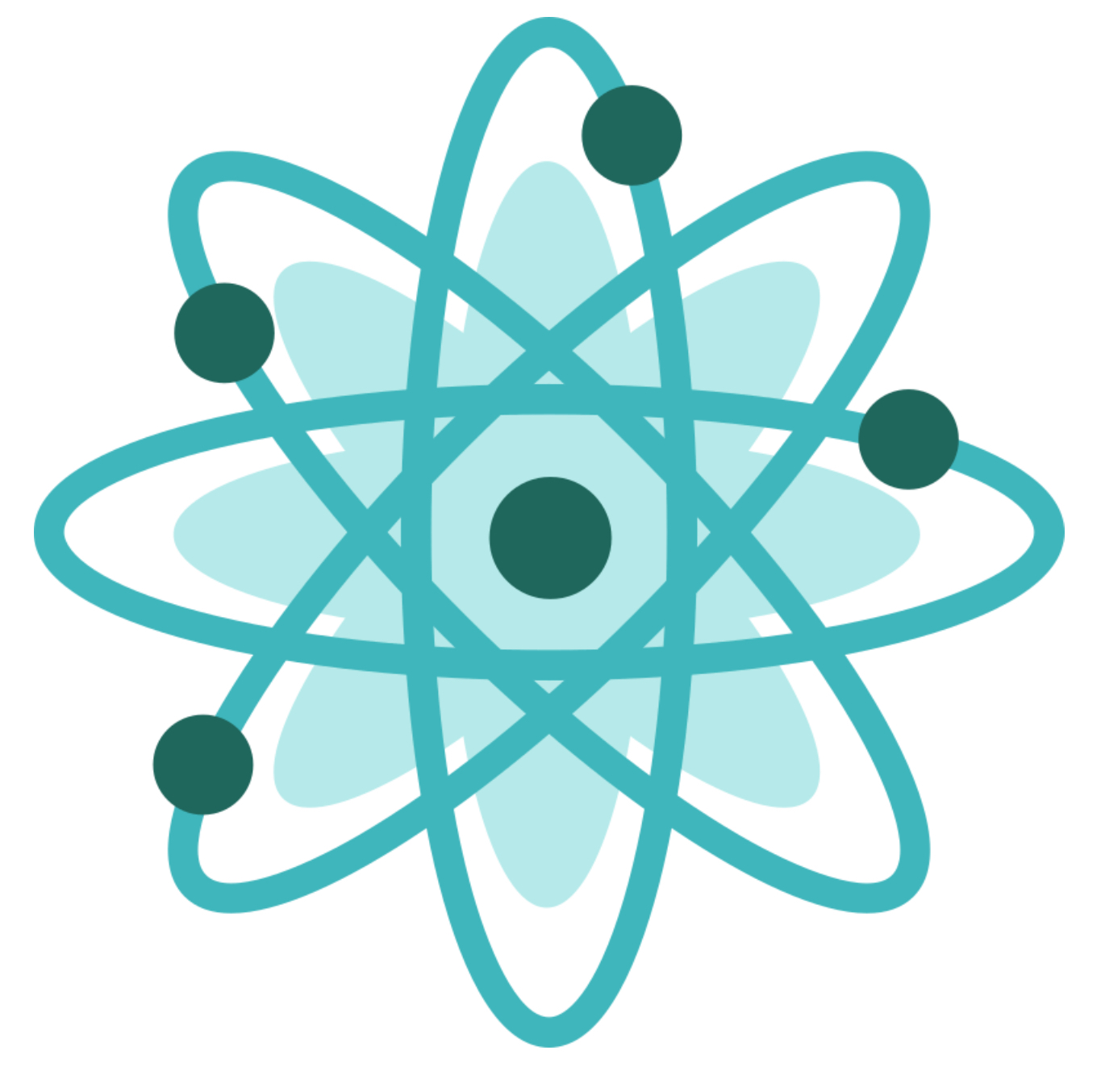 21 a-Hydroxylase Deficiency Cont.
All Types / Syndromes are required (This Figure is VERY Important)
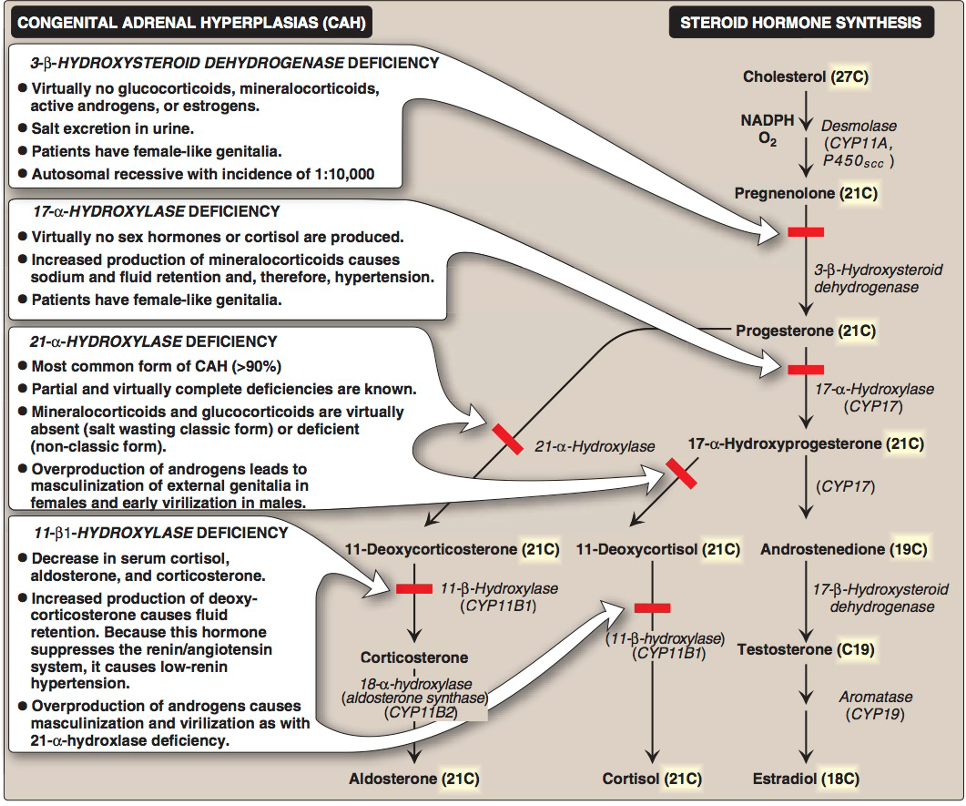 IMPORTANT
Read
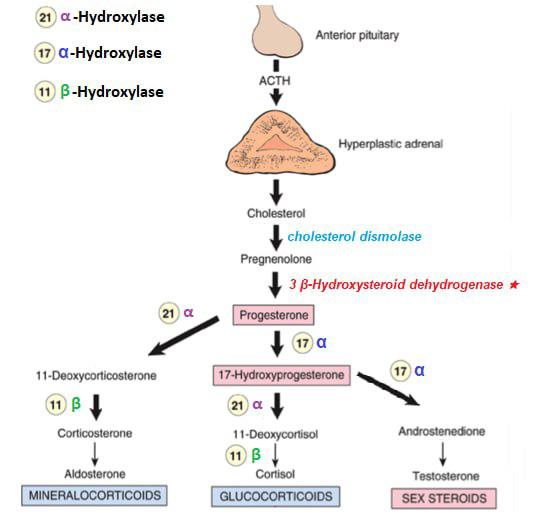 Dr. Notes:
90% of the cases are due to 21 a-Hydroxylase deficiency
Autosomal recessive condition.
Cortisol & Aldosteron are absent or very low
High level of sex hormones
Increase virilization of female “masculinization” 
Early puberty on male


Very Very IMPORTANT to differentiate between
21 a-Hydroxylase deficiency = Hypotension due to low levels of Aldosterone. 
11 B-Hydroxylase deficiency = Hypertension due to high levels of 11-deoxycorticosterone with mineralocorticoid effect (salt and water retention).
Click HERE for better quality
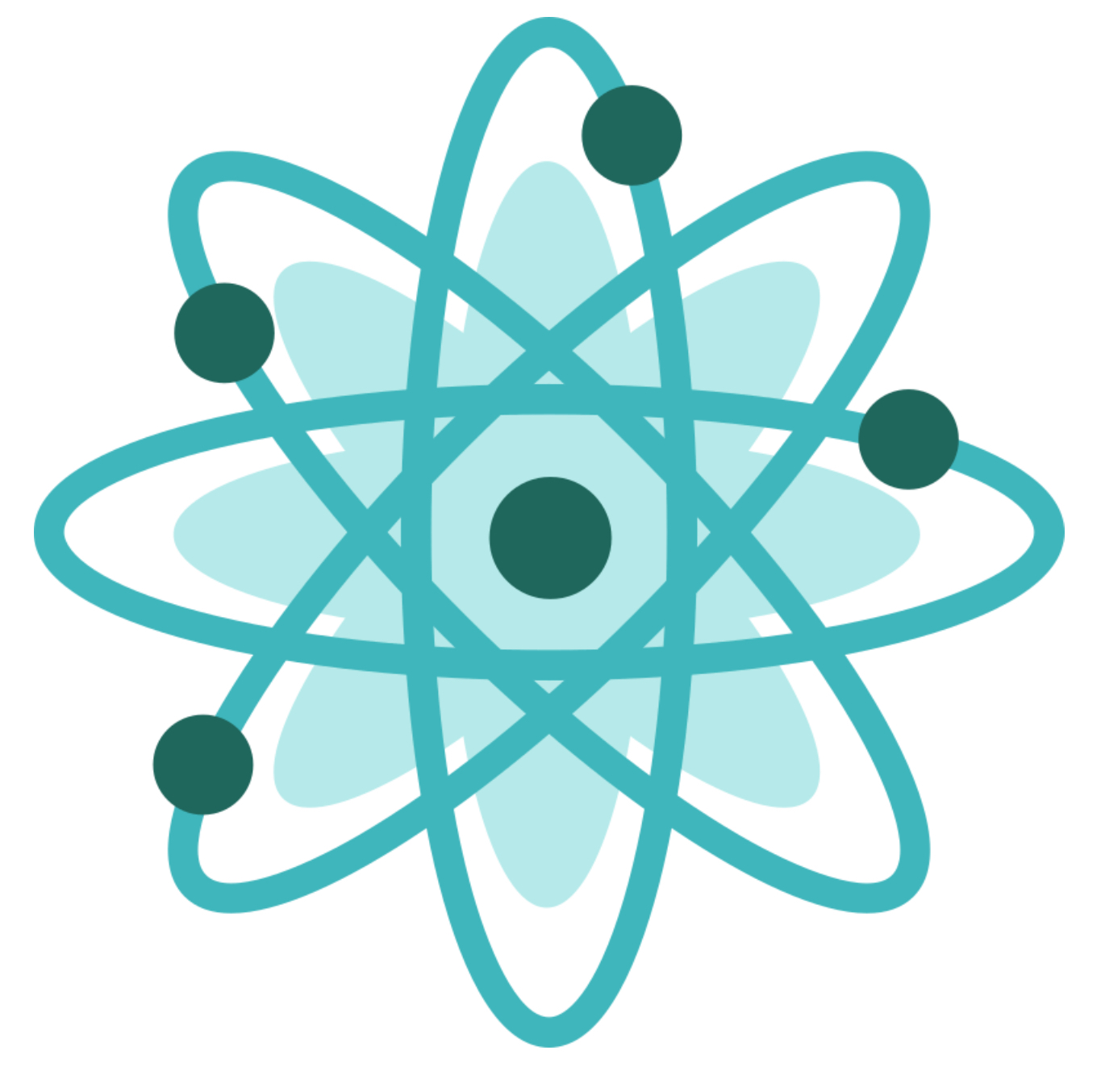 21 a-Hydroxylase Deficiency cont..
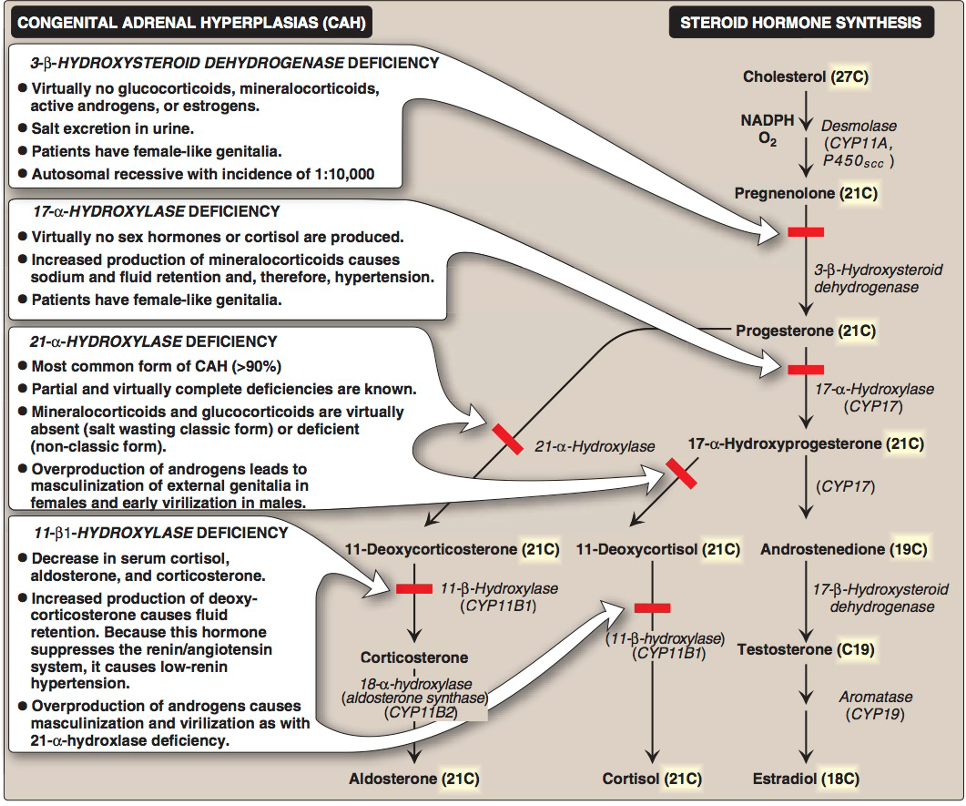 Increased production in this pathway
Will accumulate
X
X
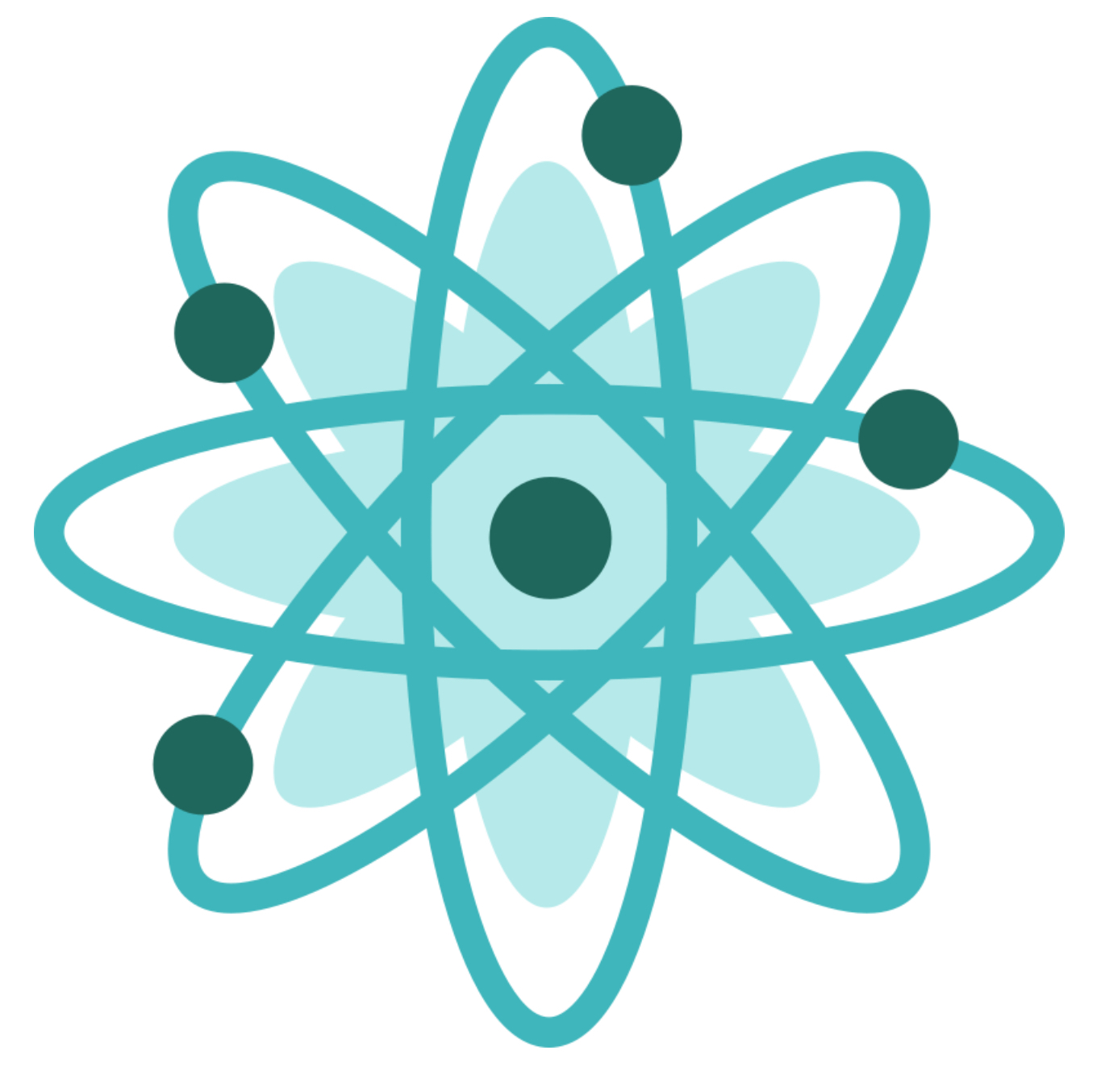 11B-Hydroxylase Deficiency
These pathways will be blocked
Leads to high concentrations of 11-deoxycortisol.
Leads to high levels of 11-deoxycorticosterone with mineralocorticoid effect (salt and water retention).
Suppresses renin/angiotensin system → low renin hypertension.
Masculinization in females (FPH) and early virilization in males.
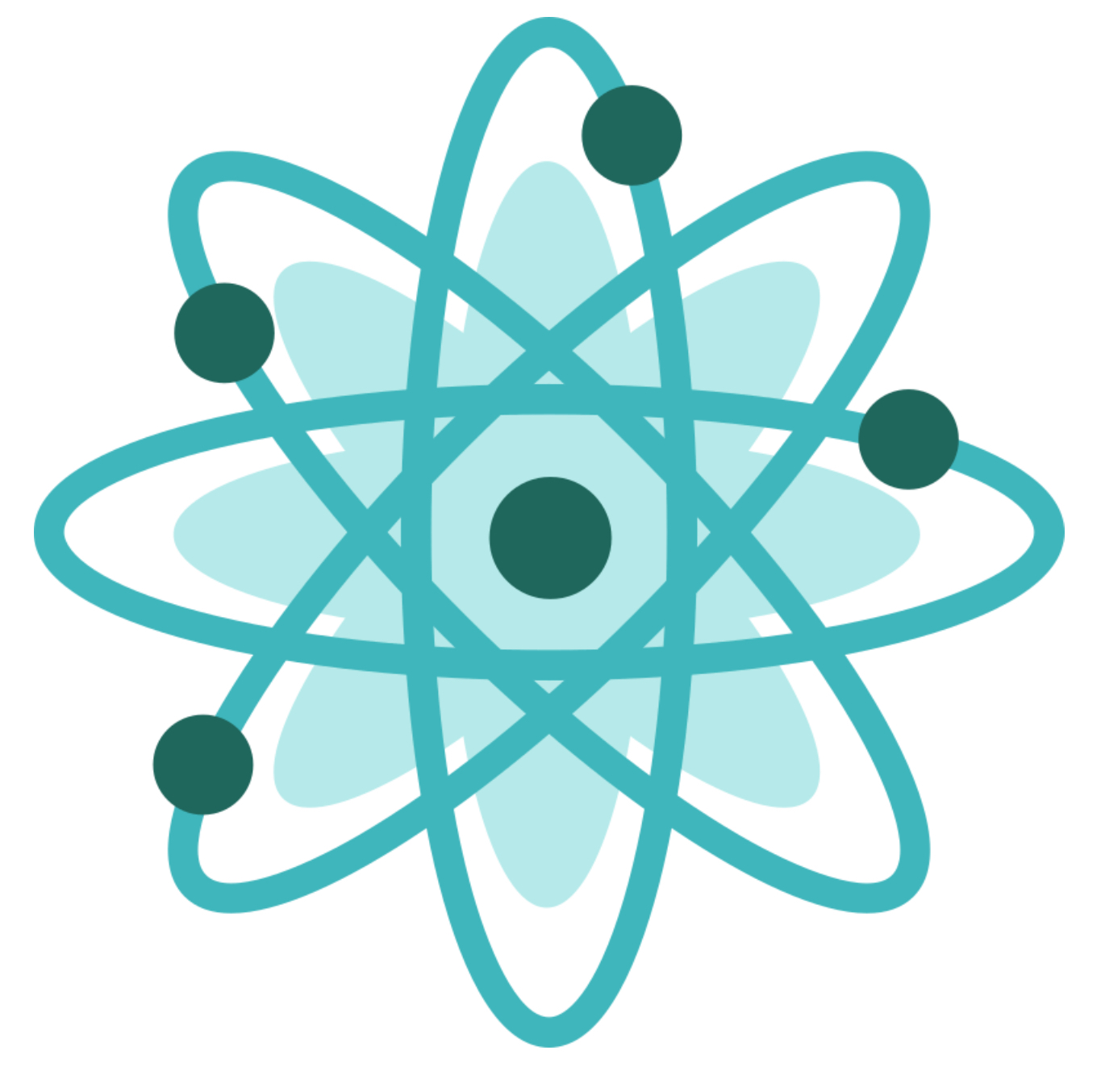 Disorders of Male Sexual Differentiation
They are rare group of disorders.
The defect may be in:
Androgen receptors (inactive androgen receptors → target tissues cannot respond to stimulation by circulating testosterone e.g. Testicular feminization syndrome)
Control of Testicular Function by The Gonadotropins:
+
Hypothalamus
+
GnRH
-
-
-
Anterior Pituitary
FSH
LH
+
+
Testis
Large amounts of unutilized Testosterone are converted to Estradiol in the peripheral tissues.
Inhibin
Testosterone
Aromatase
Peripheral Tissue
Spermatogenesis
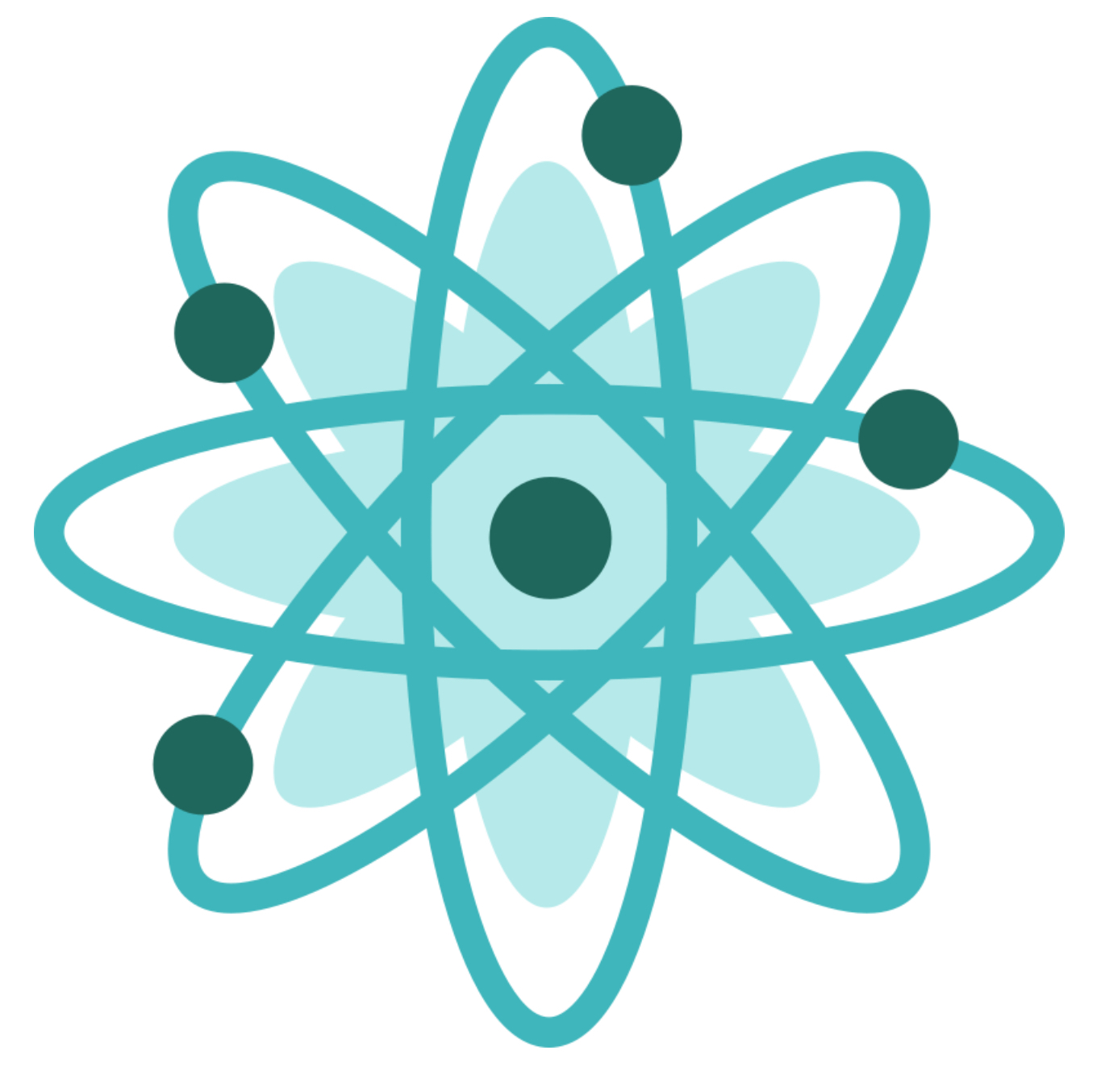 Testicular Feminization Syndrome (TFS)
1
46, XY karyotype (Normal Male).
2
X-linked recessive disorder.
In peripheral tissue, testosterone will be converted by aromatase into estradiol.
Androgen receptor 
resistance.
(can't bind to receptor)
High testosterone blood level.
Feminization
Patients have normal testes & produce normal amounts of müllerian-inhibiting tissue factor (MIF)1, therefore, affected individuals do not have fallopian tubes, a uterus, or a proximal (upper) vagina . 
Med438 : Sertoli cells secrete Müllerian inhibitory factor (MIF also known as, anti mullerian hormone) 
that suppresses Estradiol development of paramesonephric ducts.
3
The problem is not the production of testosterone, But how to utilise the testosterone in the blood and how to uptake it by the cell is the problem 
= (Receptor Mutation)
4
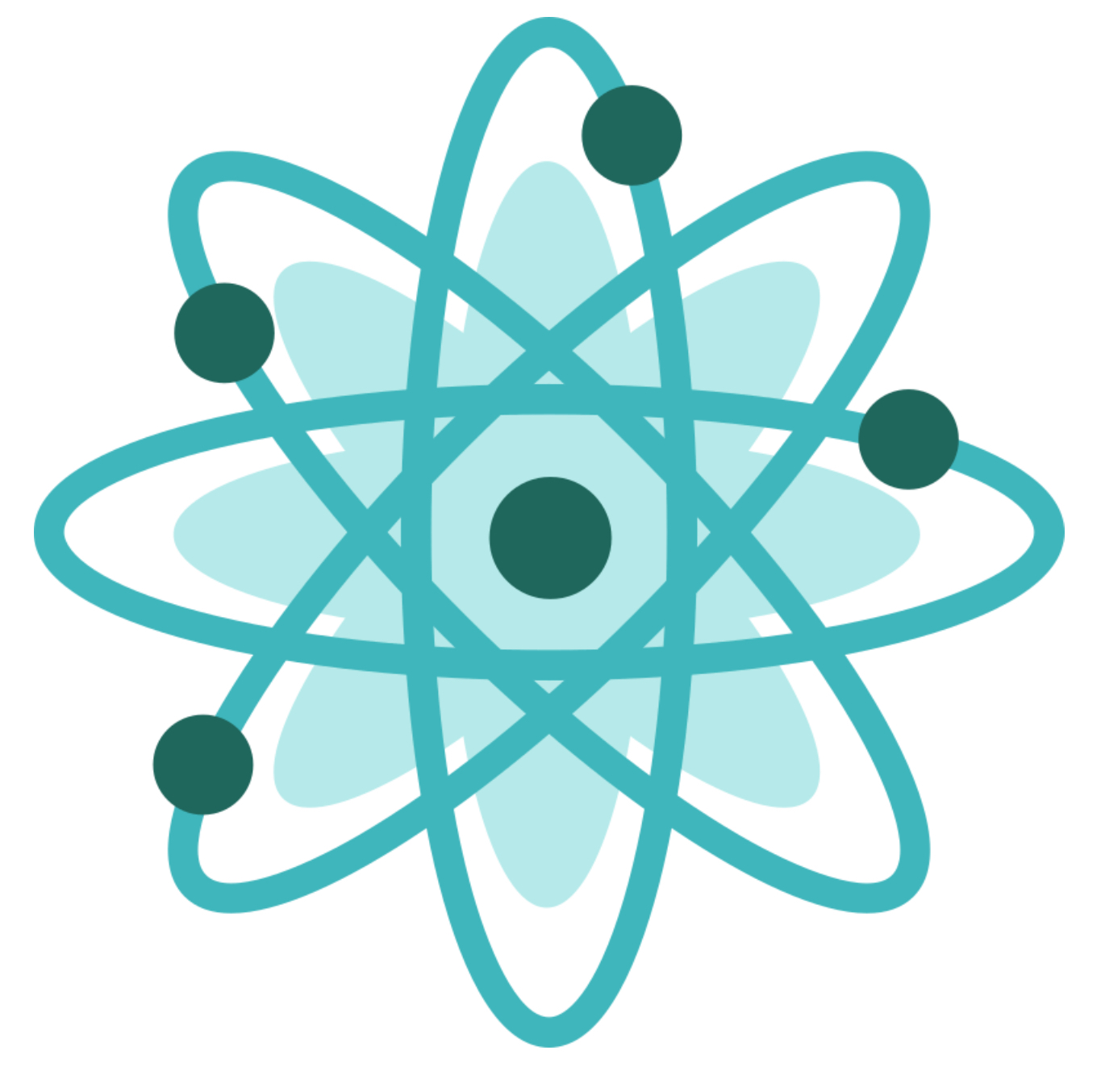 Clinical picture
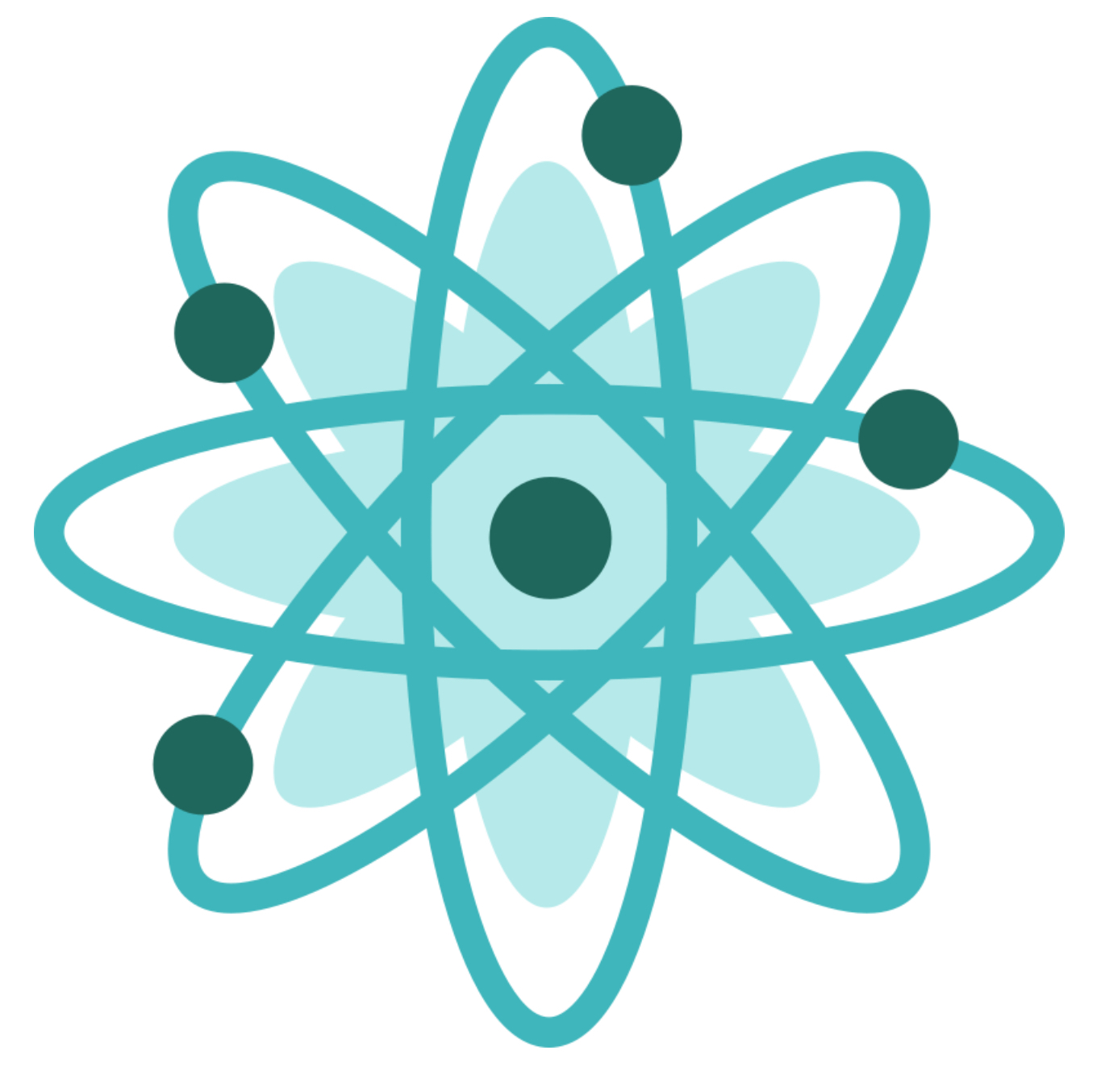 Laboratory Diagnosis
Karyotype: differentiate an under-masculinized male from a masculinized female. Result : 46, XY
Increased (or normal) testosterone and dihydrotestosterone blood levels.
Fluorescent in situ hybridization (FISH): Presence of a “Y” chromosome can be confirmed by probes for the SRY region of the Y chromosome.
These offer a much quicker turnaround time than conventional karyotypes.
DNA tests and mutation analysis for androgen receptor gene:
Complete or partial gene deletions, point mutations, or small insertions deletions
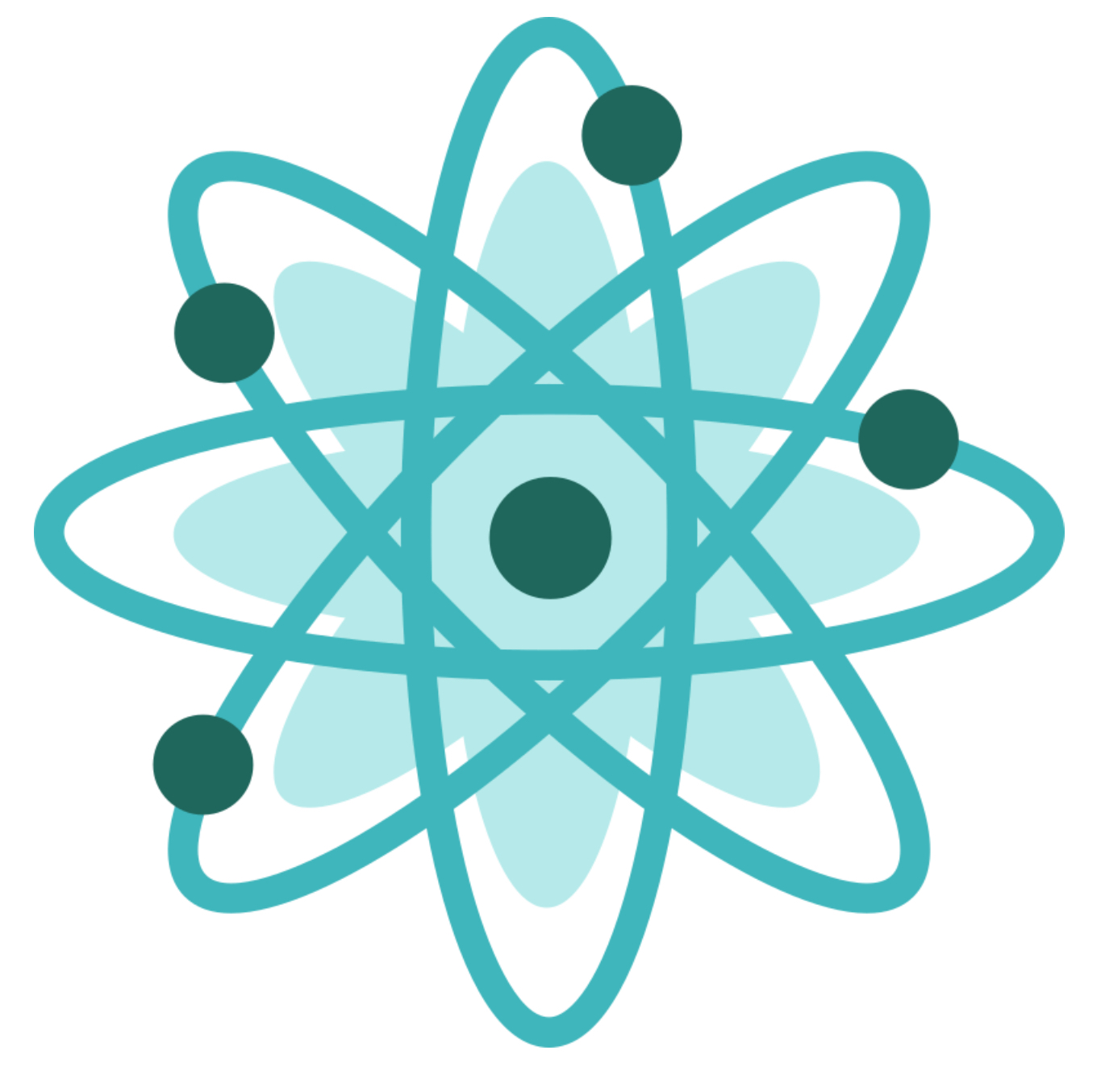 Further Investigations
Imaging studies “Pelvic Ultrasound “
Absence of fallopian tubes and uterus
Lecture Summary
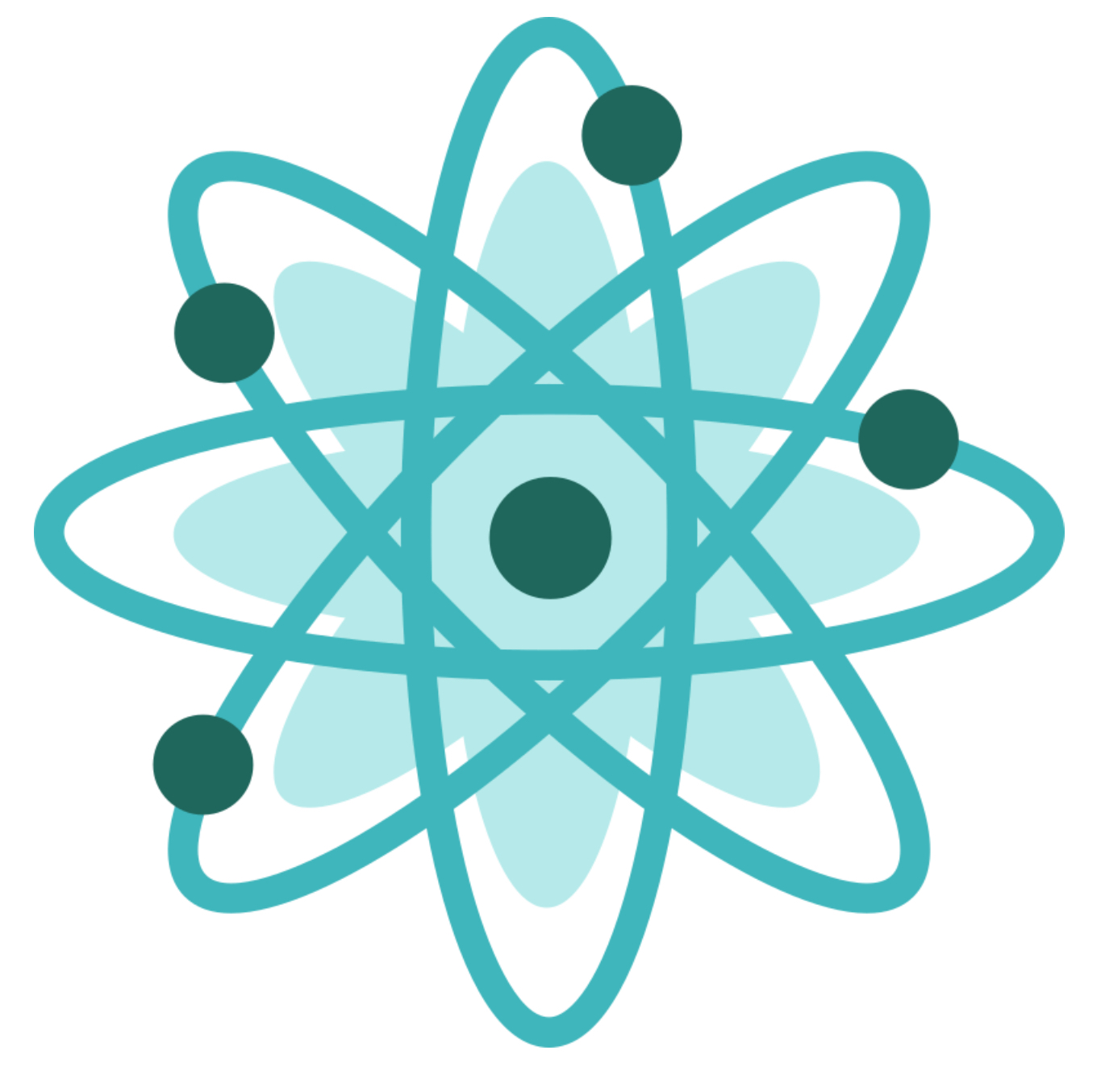 Female Pseudohermaphrodite (FPH)
Ovary + Testis
Only ovary
Only testis
Hermaphroditism
Male Pseudohermaphrodite (MPH)
True hermaphrodite
MCQs
A1. B  A2. D  A3. C  A4. A  A5. C  A6. B
Team leaders
Remaz Almahmoud      Mohammed Alqutub
Team members
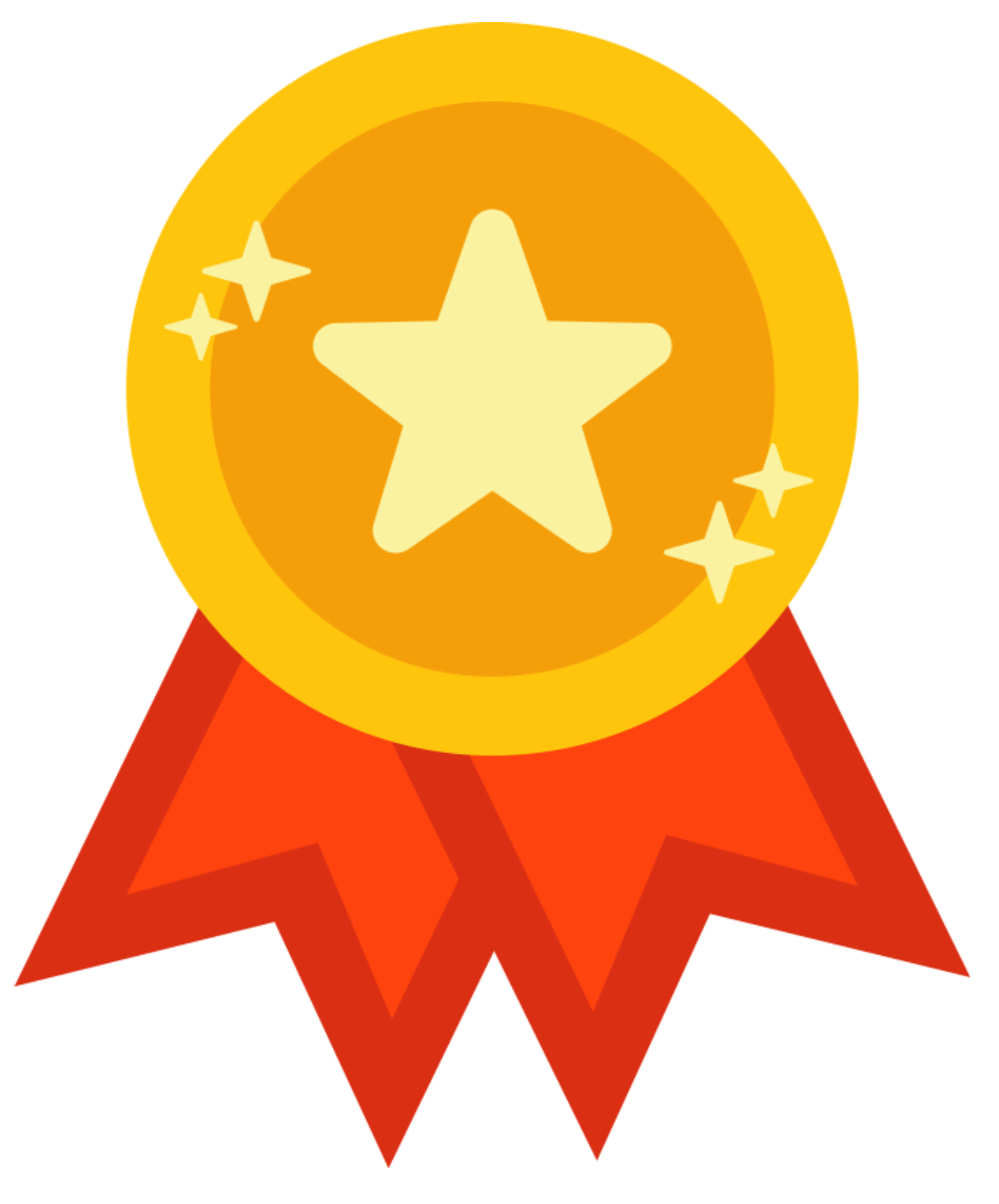 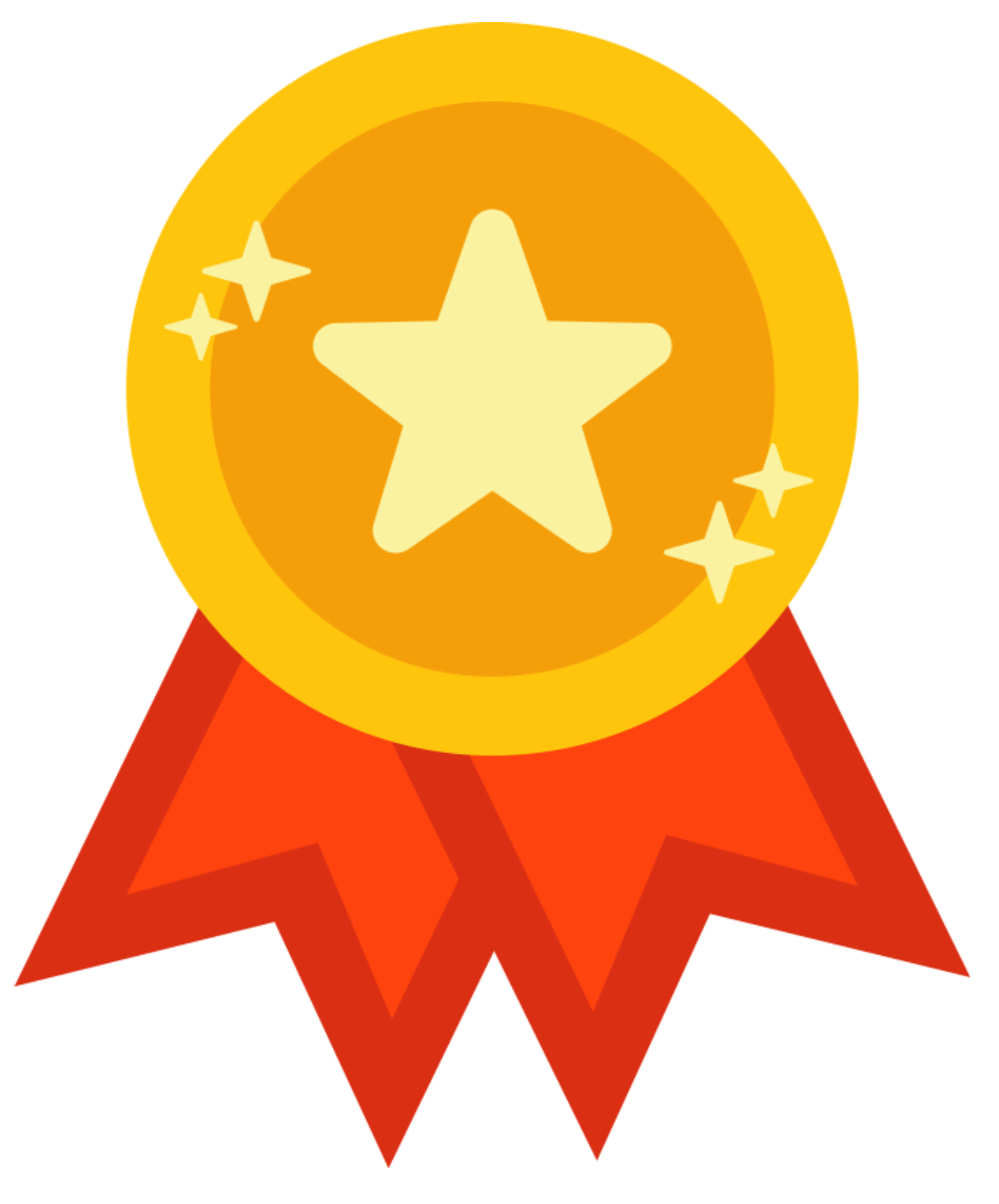 Nazmi M Alqutub
Nazmi A Alqutub
Abdullah Almissaind
Remas Aljeaidi
Sarah Alshahrani
Fatimah Alghamdi
Rahaf Alslimah
Rawan Alqahtani
Reema Almotairi
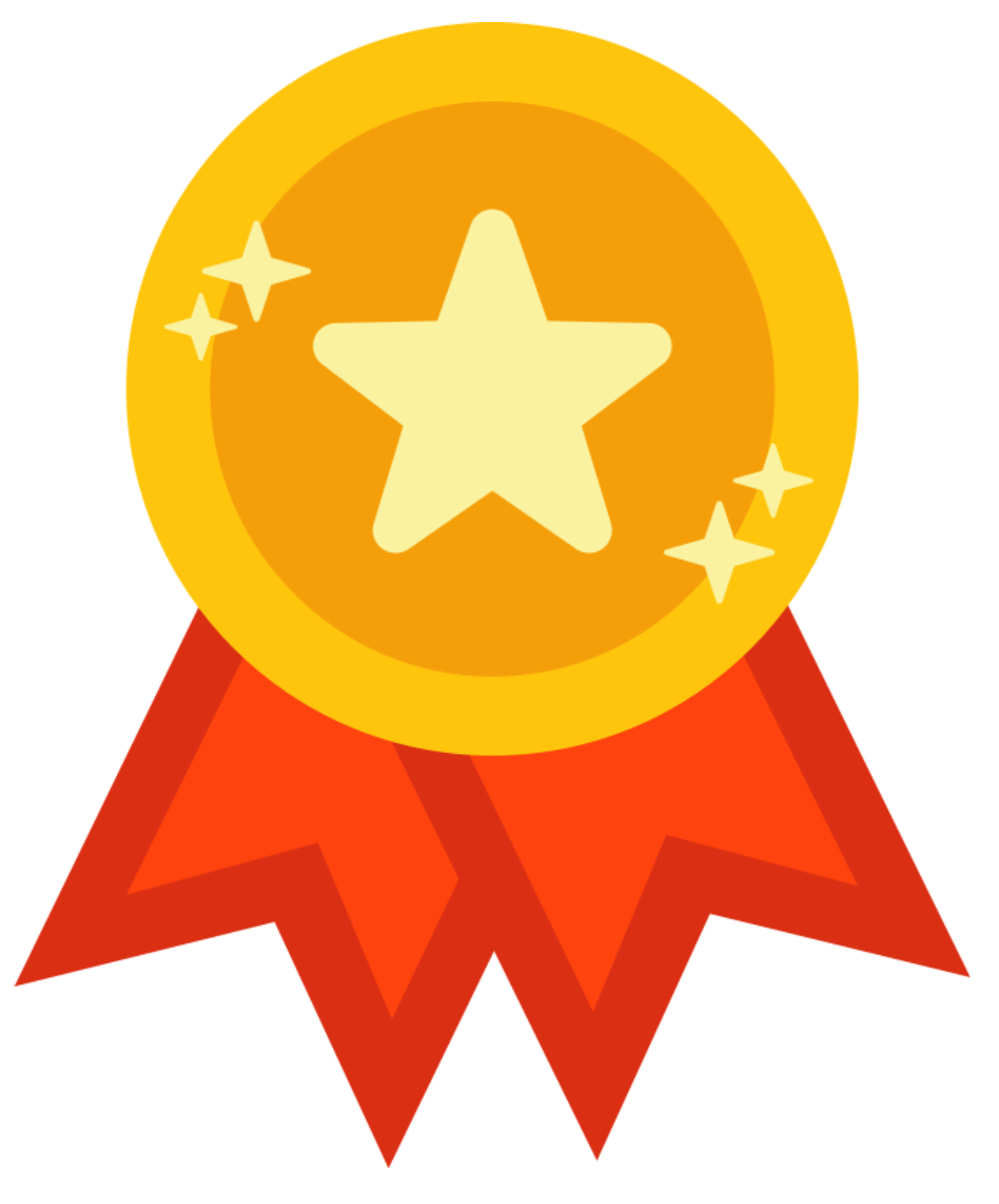 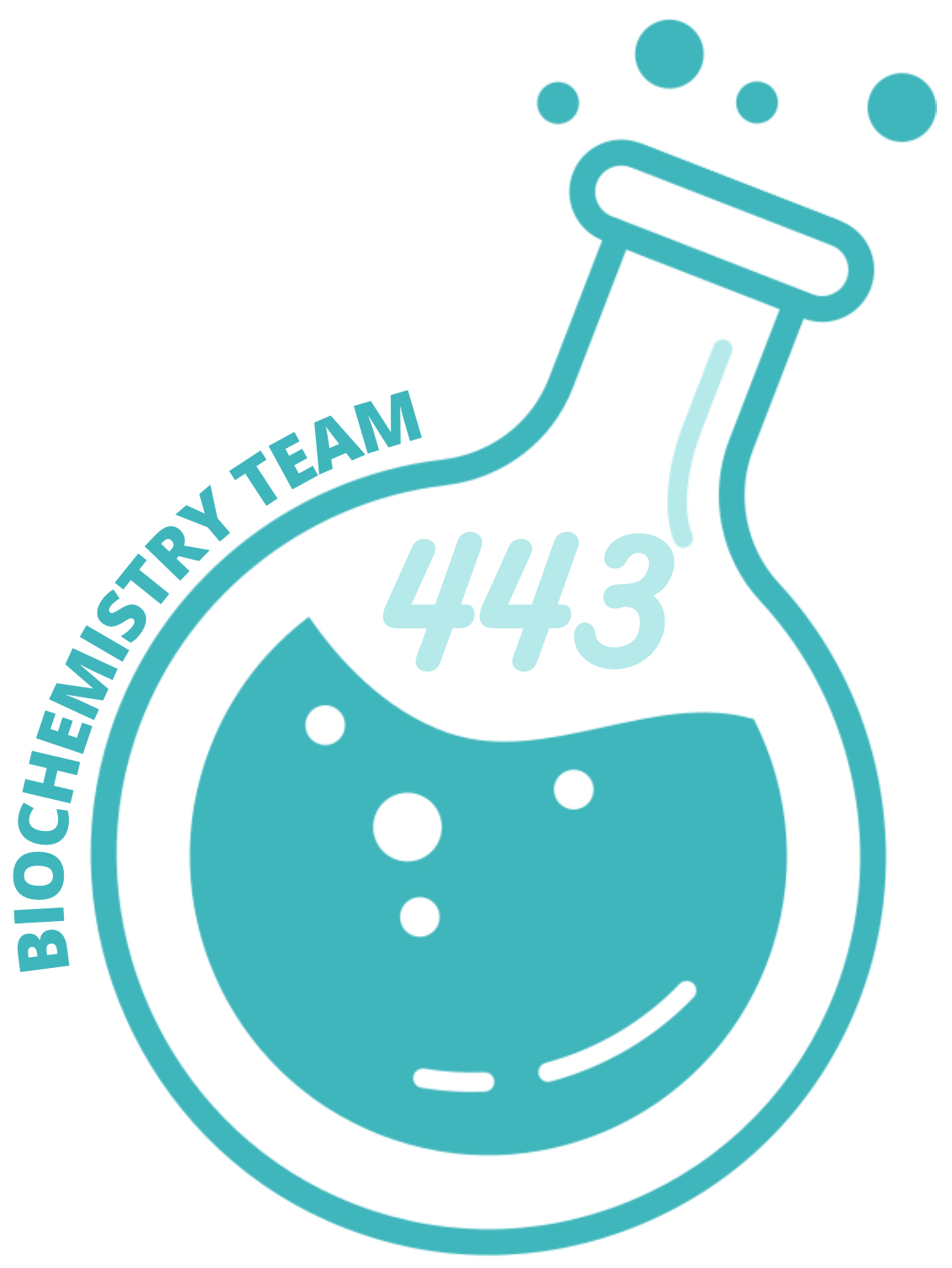 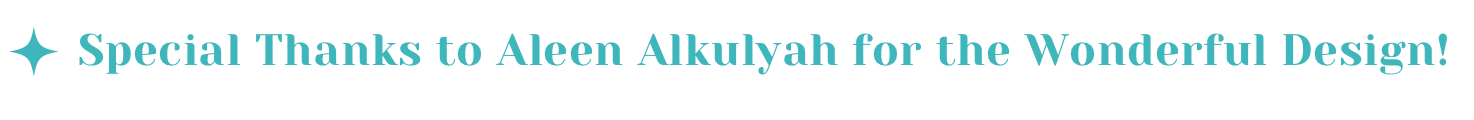 Biochemistry.med443@gmail.com
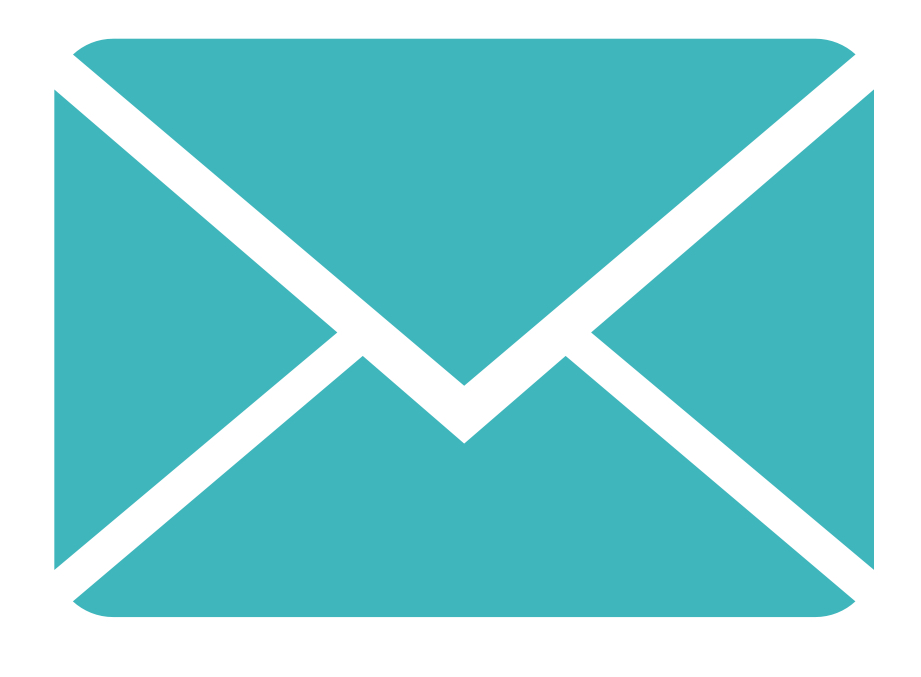